Intelligent AgentsProbabilistic Models for Sequential Structures
Prof. Dr. Ralf Möller
Universität zu Lübeck
Institut für Informationssystem
Motivation: Part Of Speech Tagging
Annotate each word in a sentence with a part-of-speech (POS) tags.
Lowest level of syntactic analysis.


Useful for subsequent syntactic parsing and word sense disambiguation

Topic modeling as discussed before could be extended to better consider POS tags
John  saw  the  saw  and  decided  to  take  it     to   the   table.
NNP VBD DT  NN  CC  VBD     TO VB  PRP IN DT    NN
Abbreviations: https://sites.google.com/site/partofspeechhelp/home
2
CS 388 Natural Language Processing: Raymond J. Mooney
Information Extraction
Identify phrases in language that refer to specific types of entities and relations in text.
Named entity recognition is the task of identifying names of people, places, organizations, etc. in text.
      people    organizations    places
Michael Dell is the CEO of  Dell Computer Corporation and lives in Austin Texas. 
Extract pieces of information relevant to a specific  application, e.g. used car ads:
       make    model   year    mileage   price
For sale, 2002 Toyota Prius,  20,000 mi, $15K or best offer. Available starting July 30, 2006.
3
CS 388 Natural Language Processing: Raymond J. Mooney
Semantic Role Labeling
For each clause, determine the semantic role played by each noun phrase that is an argument to the verb.
agent   patient   source   destination   instrument
John drove Mary from Austin to Dallas in his Toyota Prius.
The hammer broke the window.
Also referred to a “case role analysis,” “thematic analysis,” and “shallow semantic parsing”
4
CS 388 Natural Language Processing: Raymond J. Mooney
Sequence Labeling as Classification
Using Outputs as Inputs
Better input features are usually the categories of the surrounding tokens, but these are not available yet.
Can use category of either the preceding or succeeding tokens by going forward or back and using previous output.
5
CS 388 Natural Language Processing: Raymond J. Mooney
Forward Classification
John  saw  the  saw  and  decided  to  take  it     to   the   table.
classifier
NNP
6
CS 388 Natural Language Processing: Raymond J. Mooney
Forward Classification
NNP
John  saw  the  saw  and  decided  to  take  it     to   the   table.
classifier
VBD
7
CS 388 Natural Language Processing: Raymond J. Mooney
Forward Classification
NNP  VBD
John  saw  the  saw  and  decided  to  take  it     to   the   table.
classifier
DT
8
CS 388 Natural Language Processing: Raymond J. Mooney
Forward Classification
NNP VBD DT
John  saw  the  saw  and  decided  to  take  it     to   the   table.
classifier
NN
9
CS 388 Natural Language Processing: Raymond J. Mooney
Forward Classification
NNP VBD DT  NN
John  saw  the  saw  and  decided  to  take  it     to   the   table.
classifier
CC
10
CS 388 Natural Language Processing: Raymond J. Mooney
sensors
environment
?
agent
actuators
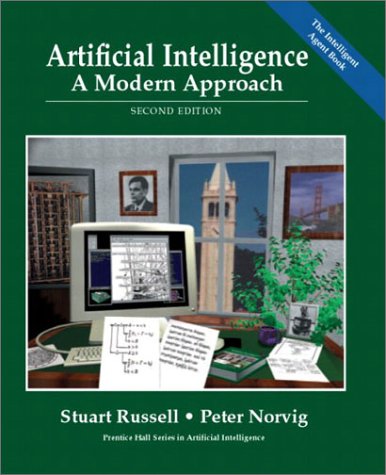 More general perspective…
t1, t2, t3, …
11
Time and Uncertainty
The world changes, we need to track and predict it
Examples: diabetes management, traffic monitoring
Uncertainty is everywhere
Need temporal probabilistic graphical models
Basic idea: copy state and evidence variables for each time step
Xt – set of unobservable state variables at time t
e.g., BloodSugart, StomachContentst
Et – set of evidence variables at time t
e.g., MeasuredBloodSugart, PulseRatet, FoodEatent
Assumes discrete time steps
12
States and Observations
Process of change viewed as series of snapshots, each describing the state of the world at a particular time
Time slice involves a set of random variables indexed by t:
the set of unobservable state variables Xt 
the set of observable evidence variable Et
The observation at time t is Et = et for some set of values et
The notation Xa:b denotes the set of variables from Xa to Xb
13
Dynamic Bayesian Networks
How can we model dynamic situations with a Bayesian network?

Example: Is it raining today?
next step: specify dependencies among the variables.
The term “dynamic” means we are modeling a dynamic system, not that
the network structure changes over time.
14
Example
Raint
Umbrellat
15
DBN - Representation
Problem: all previous random variables could have an influence on those of the current timestamp
Necessity to specify an unbounded number of conditional probability tables, one for each variable in each slice,
Each one might involve an unbounded number of parents.
Solution:
Assume that changes in the world state are caused by a stationary process (unmoving process over time).
is the same for all t
16
Stationary Process/Markov Assumption
Markov Assumption: Xt depends on some parent Xis
First-order Markov process: P(Xt|X0:t-1) = P(Xt|Xt-1)
kth order: depends on previous k time steps
Sensor Markov assumption:P(Et|X0:t, E0:t-1) = P(Et|Xt)
Assume stationary process: transition model:
P(Xt|Xt-1) and sensor model P(Et|Xt) are the same for all t
Changes in the world state governed by laws not changing over time
Transition Model
Sensor Model
17
Dynamic Bayesian Networks
There are two possible fixes if the approximation is too inaccurate:
Increasing the order of the Markov process model. For example, adding             as a parent of         , which might give slightly more accurate predictions.
Increasing the set of state variables. For example, adding               to allow to incorporate historical records of rainy seasons, or adding                       ,                  and Pressure                 to allow to use a physical model of rainy conditions.
18
Dynamic Bayesian Network
Bayesian network structure corresponding to a first-order of Markov process with state defined by the variables Xt.
A second order of Markov process
19
Example
Raint-1
Raint
Raint+1
Umbrellat-1
Umbrellat
Umbrellat+1
20
Complete Joint Distribution: Markov-1
Given:
Transition model: P(Xt|Xt-1)
Sensor model: P(Et|Xt)
Prior probability: P(X0)

Then we can specify complete joint distribution:
21
Inference Tasks
Filtering:  What is the probability that it is raining today, given all the umbrella observations up through today?

Prediction: What is the probability that it will rain the day after tomorrow, given all the umbrella observations up through today?

Smoothing: What is the probability that it rained yesterday, given all the umbrella observations through today?

Most likely explanation / most probable explanation: if the umbrella appeared the first three days but not on the fourth, what is the most likely weather sequence to produce these umbrella sightings?
22
DBN – Basic Inference
Filtering or Monitoring: 
	
	Compute the belief state - the posterior distribution over the current state, given all evidence to date.
Filtering is what a rational agent needs to do in order to keep track of the current state so that the rational decisions can be made.
23
DBN – Basic Inference
Filtering cont.
Given the results of filtering up to time t, one can easily compute the result for t+1 from the new evidence
(for some function f)
(dividing up the evidence)
(using Bayes’ Theorem)
(by the Markov propertyof evidence)
α is a normalizing constant used to make probabilities sum up to 1.
24
Bayes Rule
P(A | B) = P(A, B) / P(B) 

P(A,B) = P(A | B) P(B) = P(B | A) P(A) = P(B, A)
Application of Bayes Rule
P(A | B, C) 	= P(A, B, C) / P(B, C) 
		= P(C, A, B) / P(B, C)
		= P(C | A, B) P(A, B) / P(B, C)
		= P(C | A, B) P(A | B) P(B) / (P(C | B) P(B))
		= 𝛼 P(C | A, B) P(A | B)

		=
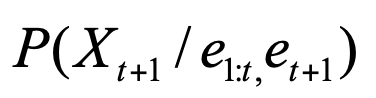 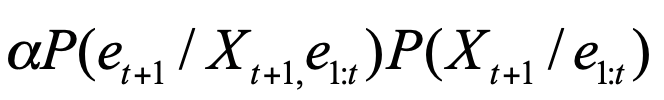 DBN – Basic Inference
Filtering cont.
Given the results of filtering up to time t, one can easily compute the result for t+1 from the new evidence
(for some function f)
(dividing up the evidence)
(using Bayes’ Theorem)
(by the Markov propertyof evidence)
α is a normalizing constant used to make probabilities sum up to 1.
27
Application of Bayes Rule
P(A | B) 	= 𝛴c P(A, c | B)
		= 𝛴c P(A, c, B) / P(B)
		= 𝛴c P(A | c, B) P(c, B) / P(B)
		= 𝛴c P(A | c, B) P(c | B) P(B) / P(B)
		= 𝛴c P(A | c, B) P(c | B)
		 
		=
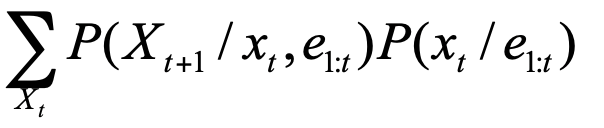 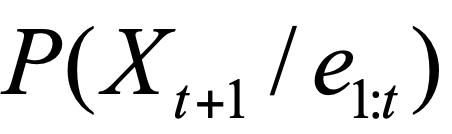 DBN – Basic Inference
Filtering cont.
The second term                        represents a one-step prediction of the next step, and the first term                         updates this with the new evidence.
Now we obtain the one-step prediction for the next step by conditioning on the current state Xt:
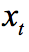 (using the Markov property)
29
Forward Messages
30
Example               P(Rain0) = (0.5 0.5)T
Raint-1
Raint
Raint+1
Umbrellat-1
Umbrellat
Umbrellat+1
31
DBN – Basic Inference
Illustration for two steps in the umbrella example:   
 On day 1, the umbrella appears, so U1=true. The prediction from t=0 to t=1 is
and updating it with the evidence for t=1 gives
On day 2, the umbrella appears, so U2=true. The prediction from t=1 to t=2 is
and updating it with the evidence for t=2 gives
32
Example cntd.
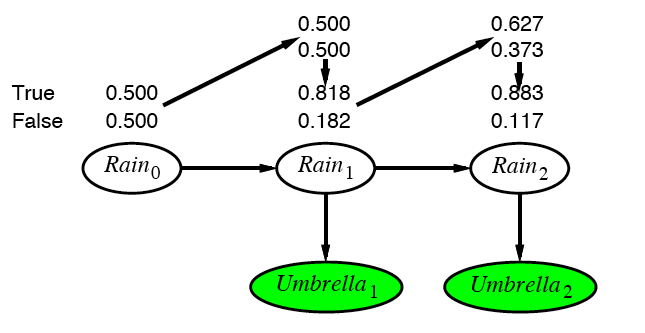 33
DBN – Basic Inference
Prediction: 
	
	Compute the posterior distribution over the future state, given all evidence to date.
for some k>0
The task of prediction can be seen simply as filtering without the addition of new evidence.
34
DBN – Basic Inference
Smoothing or hindsight: 
	
	Compute the posterior distribution over the past state, given all evidence up to the present.
for some k such that 0 ≤ k < t.
Hindsight provides a better estimate of the state than was available at the time, because it incorporates more evidence.
35
Smoothing
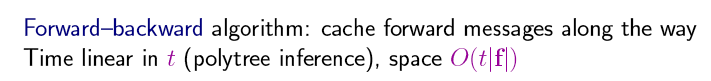 36
Application of Bayes Rule
P(A | B, C) 	= P(A, B, C) / P(B, C) 
		= P(C, A, B) / P(B, C)
		= P(C | A, B) P(A, B) / P(B, C)
		= P(C | A, B) P(A | B) P(B) / (P(C | B) P(B))
		= 𝛼 P(C | A, B) P(A | B)
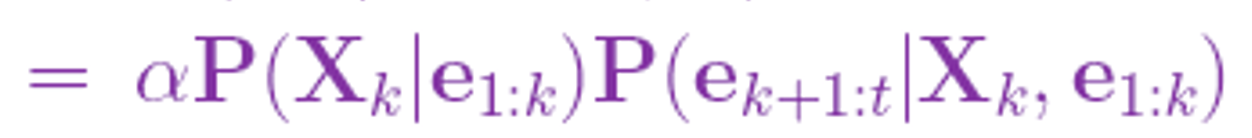 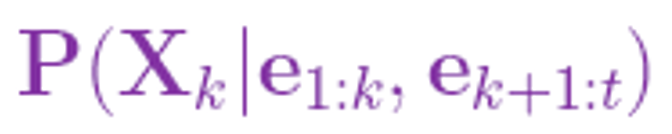 Smoothing
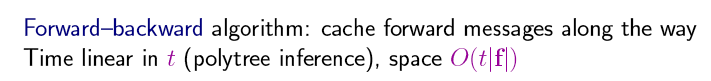 38
Application of Bayes Rule
P(A | B) 	= 𝛴c P(A, c | B)
		= 𝛴c P(A, c, B) / P(B)
		= 𝛴c P(A | c, B) P(c, B) / P(B)
		= 𝛴c P(A | c, B) P(c | B) P(B) / P(B)
		= 𝛴c P(A | c, B) P(c | B)
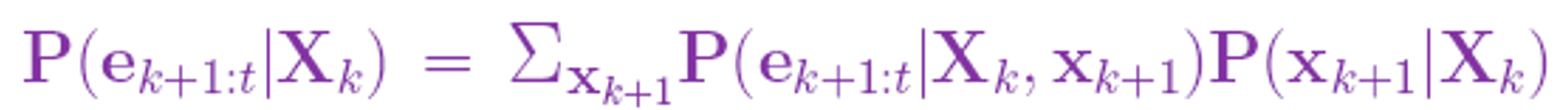 Smoothing
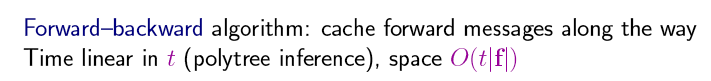 40
Example contd.
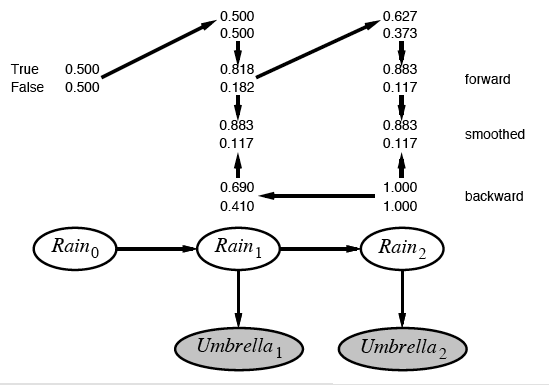 41
DBN – Basic Inference
Filtering cont.
The second term                        represents a one-step prediction of the next step, and the first term                         updates this with the new evidence.
Now we obtain the one-step prediction for the next step by conditioning on the current state Xt:
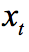 (using the Markov property)
42
DBN – Basic Inference
Most likely explanation: 
	
	Compute the sequence of states that is most likely to have generated a given sequence of observation.
Algorithms for this task are useful in many applications, including, e.g., speech recognition.
43
Most-likely explanation
44
Rain/Umbrella Example
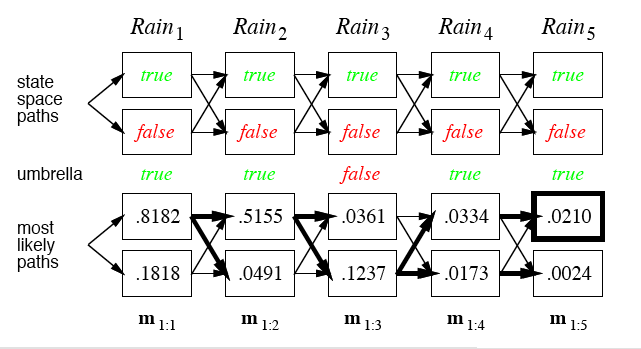 45
Hidden Markov Model (HMM)
Consider special case of a dynamic Bayesian Network:
Use vector of independent state variables Xt
Use vector of independent evidence variables Et
This was already used in the rain-umbrella example
For high-dimensional vectors the transition and sensor models become quite complex: O(d2) space
NB: 
In a general dynamic Bayesian network, state variables are not necessarily independent
Even evidence variable might be dependent on one another (naïve Bayes does not work)
46
How to Incorporate Context into LDA?
𝛼
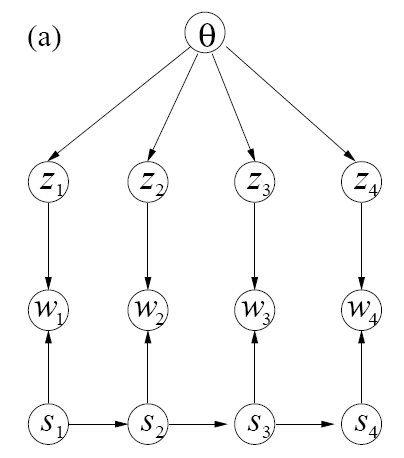 LDA
HMM (e.g. for POS tagging)
Dynamic Topic Models
In LDA the order of documents does not matter
Not appropriate for sequential corpora (e.g., that span hundreds of years)
Further, we may want to track how language changes over time
Let the topics drift in a sequence.
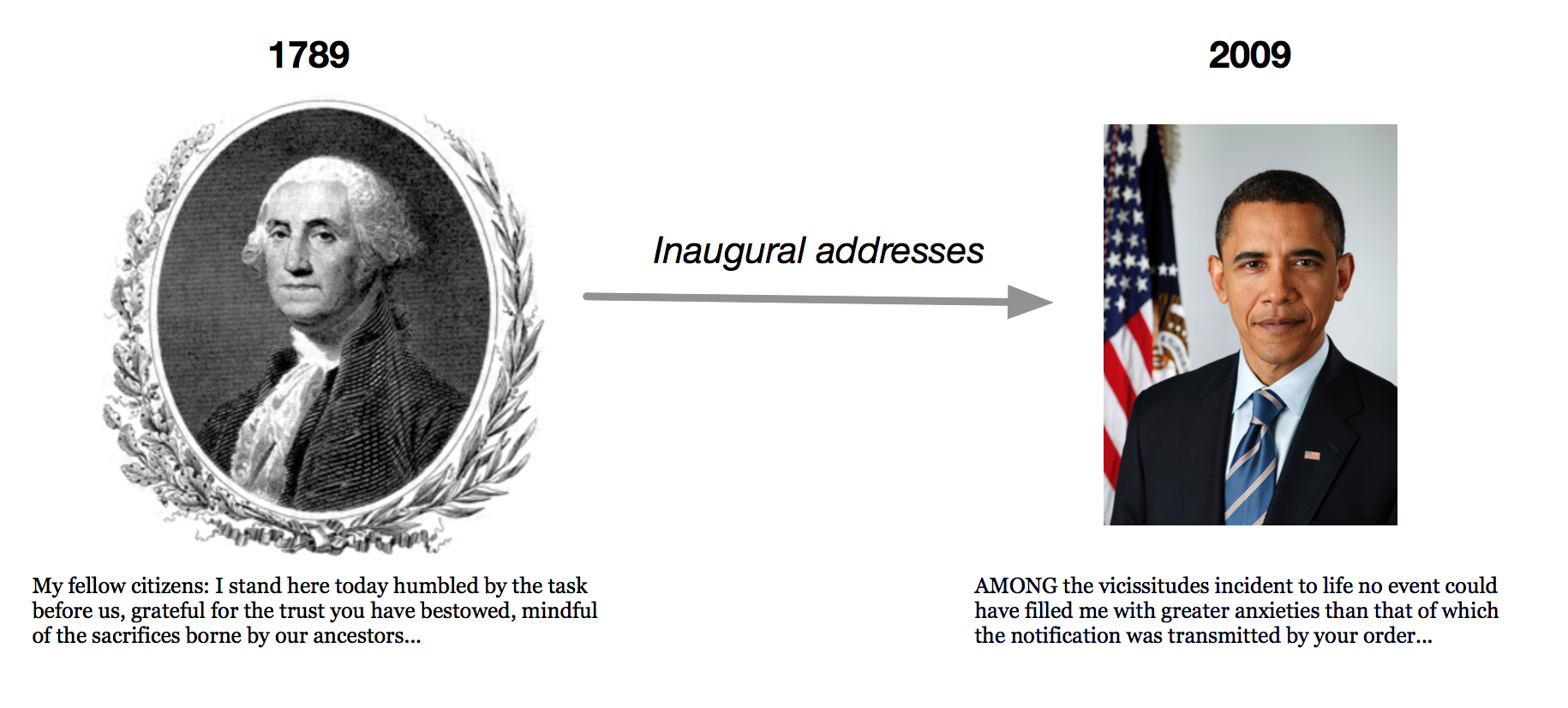 David M. Blei and John D. Lafferty. Dynamic topic models. In Proc. ICML '06. pp. 113-120. 2006.
48
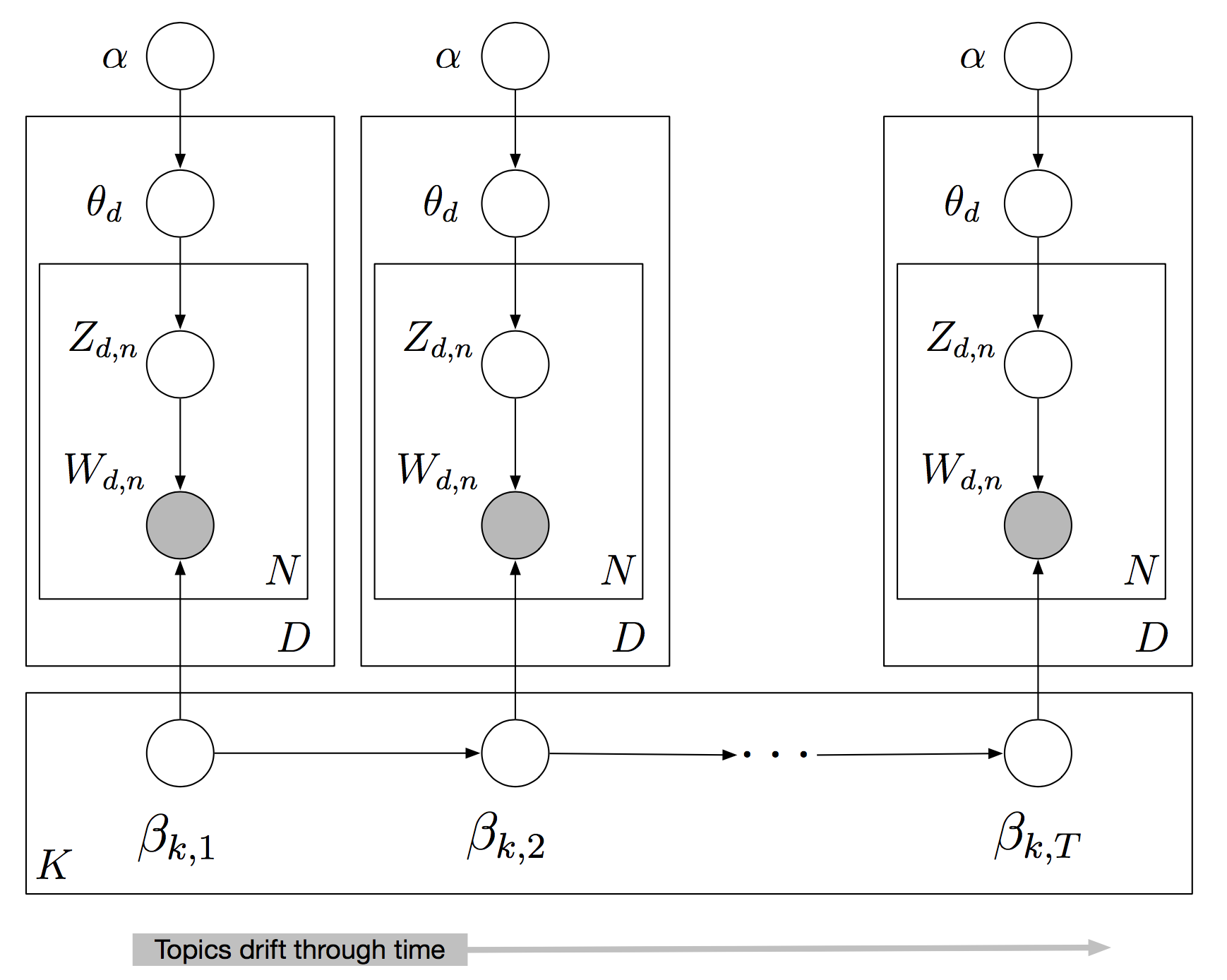 49
Intelligent AgentsProbabilistic Models for Sequential Structures
Prof. Dr. Ralf Möller
Universität zu Lübeck
Institut für Informationssystem
LDA
51
Probabilistic Topic Models, David Blei, 2013
Using and Embedding LDA
52
LDA
Traditional topic modeling (e.g., LDA):
Interested in meaning
Remove most syntactic words (e.g., stopwords)
Discard much of the structure, and all order information that the original author intended
Concerned about long-range topic dependencies rather document structure

Not always easy to decide which words to remove
Keep only nouns? Example: saw vs. saw
53
HMM
For natural language text: POS tagging
The standardized nature of grammar means that it stays fairly constant across different contexts

HMMs are useful for segmenting text documents into different classes of words, regardless of meaning
For example, all nouns can be grouped together because they play the same role in different passages/documents.
Syntactic dependencies last at most for a sentence
Combining Syntax and Semantics: HMM-LDA
All words (both syntactic and semantic) exhibit short range dependencies.

Only content (semantic) words exhibit long range semantic dependencies.

This leads to the HMM-LDA

HMM-LDA is a composite model,  in which an HMM decides the parts of speech, and a topic model (LDA) extracts topics from only those words which are deemed semantic
Thomas L. Griffiths, Mark Steyvers, David M. Blei, and Joshua B. Tenenbaum. Integrating topics and syntax. In Proc. of NIPS'04, pp. 537-544. 2004.
Generative Process 1
Definitions
Words
form document d where each word       is one of W words
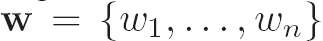 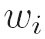 Topic assignments                                  for each word, where each      taking one of T topics
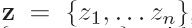 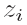 Class assignments                               for each word, where each      taking one of C word classes
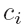 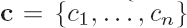 Multinomial distribution over topics for document d
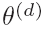 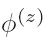 Multinomial distribution over semantic words for topic indicated by z.
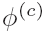 Multinomial distribution over non-semantic words for class indicated by class c.
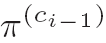 Transition probability from          to
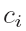 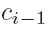 How to Incorporate Context into LDA?
𝛼
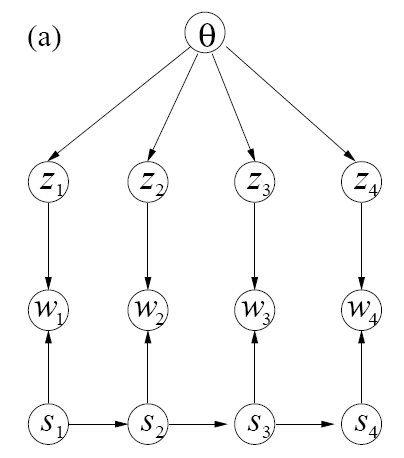 LDA
c1
c2
c3
c4
HMM (e.g. for POS tagging)
Dirichlet Distribution
58
Probabilistic Topic Models, David Blei, 2013
Generative Process 2
~
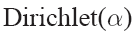 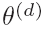 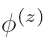 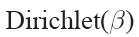 ~
~
Where          is the row of the transition matrix indicated by c.
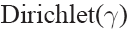 ~
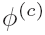 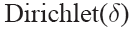 For document d
Draw topic distribution
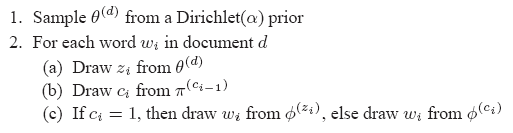 Draw a topic for word i
Draw a class for word i from transition matrix
Semantic class
Draw a semantic word
OR
Draw a syntactic word
Simplified Example
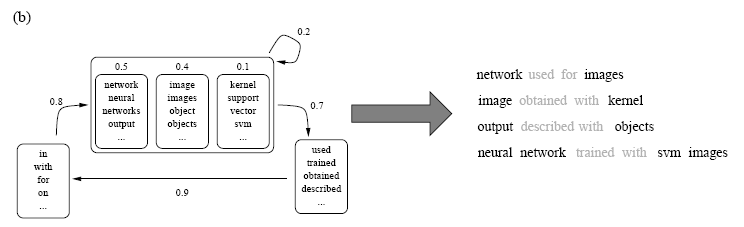 One “semantic” class
Verb class
Preposition class
LDA-HMM: Summary
HMM-LDA is a composite topic model 
Long range semantic dependencies
Short-range syntactic dependencies

Quite competitive with traditional HMM POS tagger
Outperforms LDA when stop-words and punctuation are not removed
Dynamic Topic Models
In LDA the order of documents does not matter
Not appropriate for sequential corpora (e.g., that span hundreds of years)
Further, we may want to track how language changes over time
Let the topics drift in a sequence.
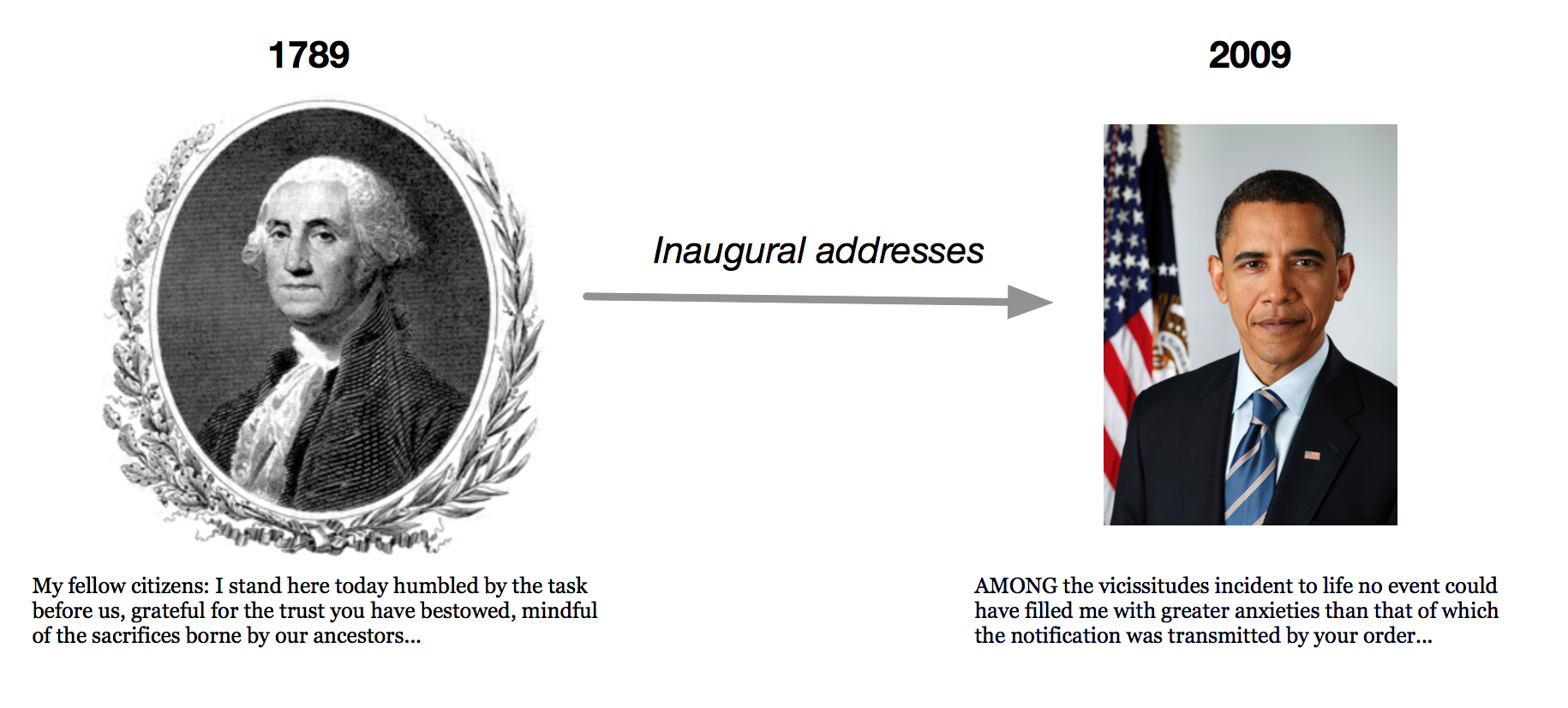 David M. Blei and John D. Lafferty. Dynamic topic models. In Proc. ICML '06. pp. 113-120. 2006.
62
Recap: Smoothed LDA Model
a

z
w
N
K
M
63
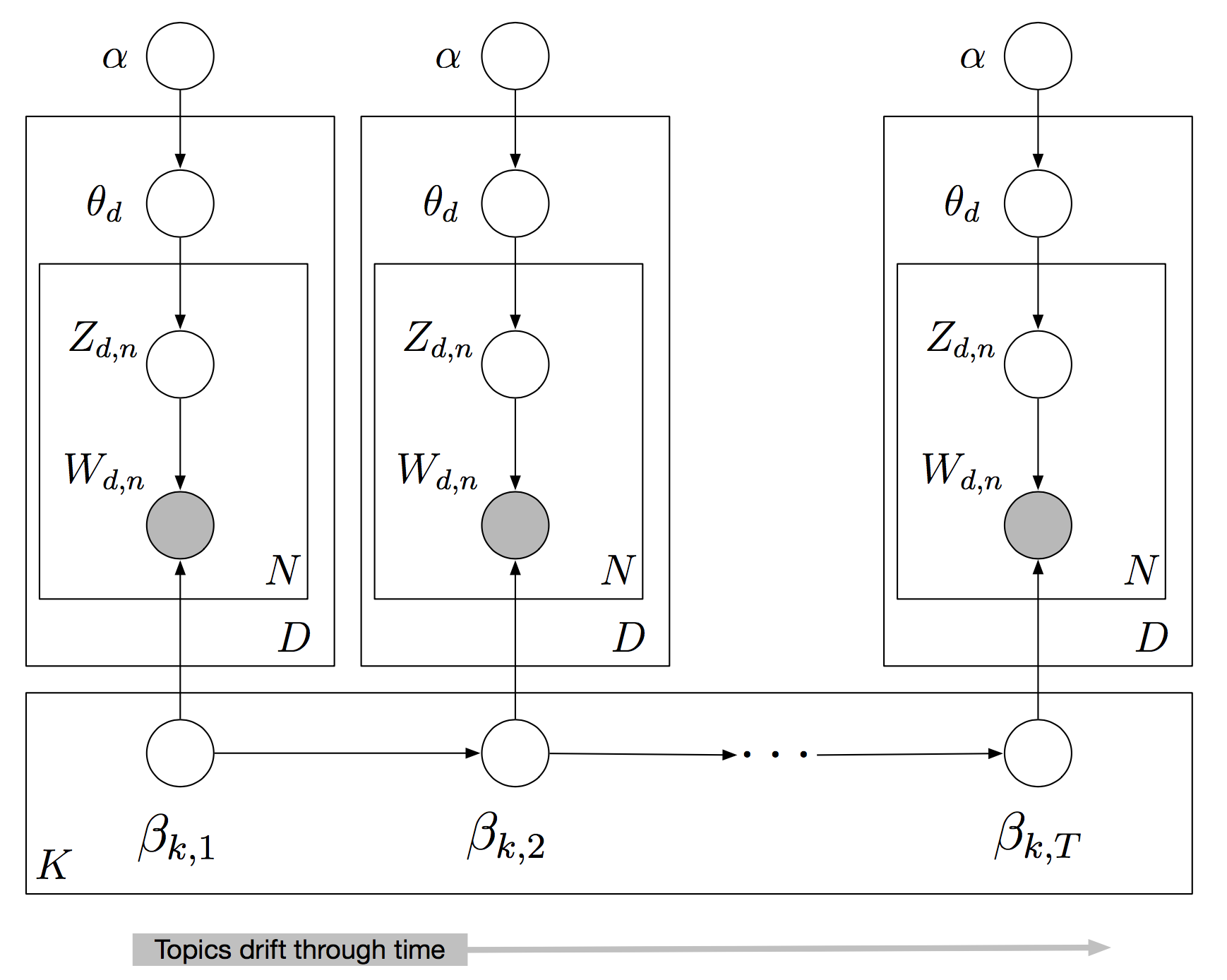 64
Dynamic Topic Models
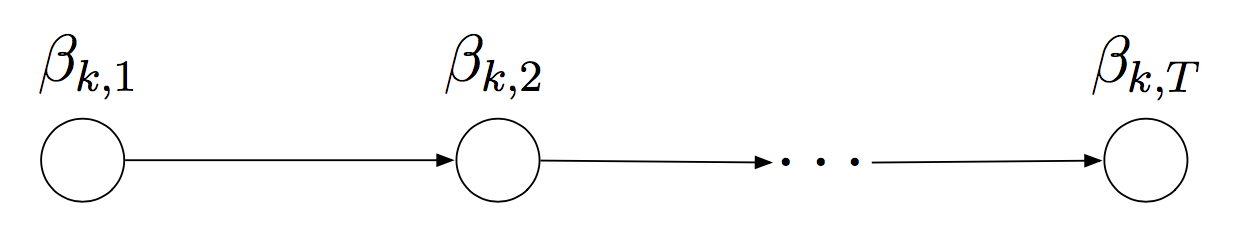 Use a logit normal distribution to model topics evolving over time
Embed it in a state-space model on the log of the topic distribution 



Lets us make inferences about sequences of documents
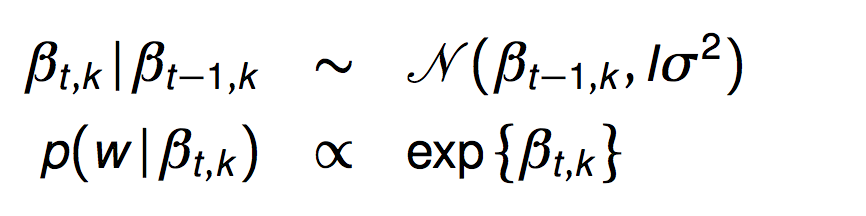 65
Probabilistic Topic Models, David Blei, 2013
Logistic Normal Distribution
66
Normal Distribution
Logit Normal Distribution
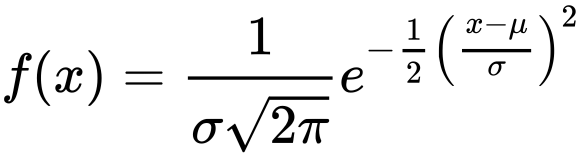 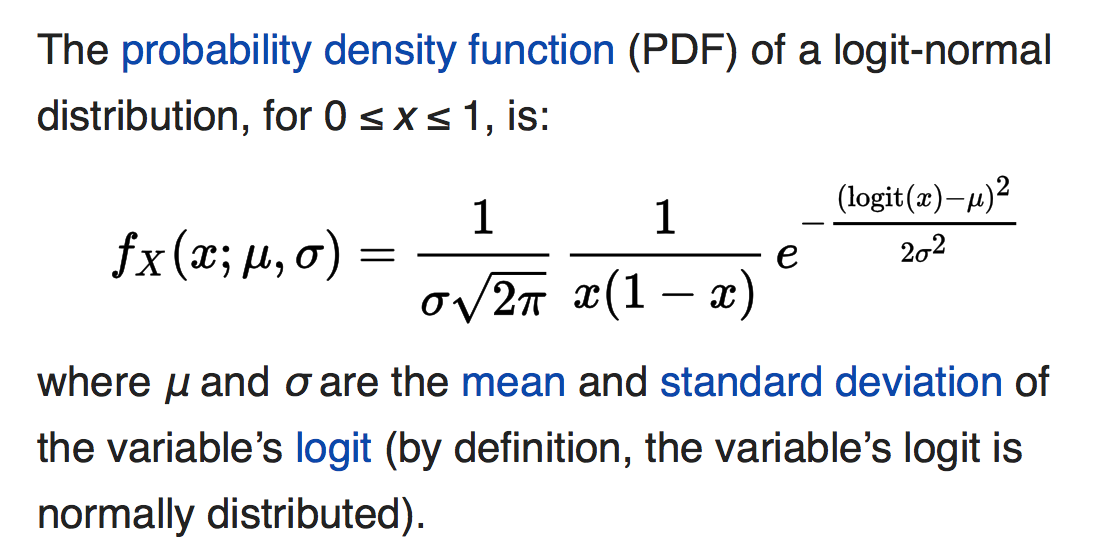 𝜇 =
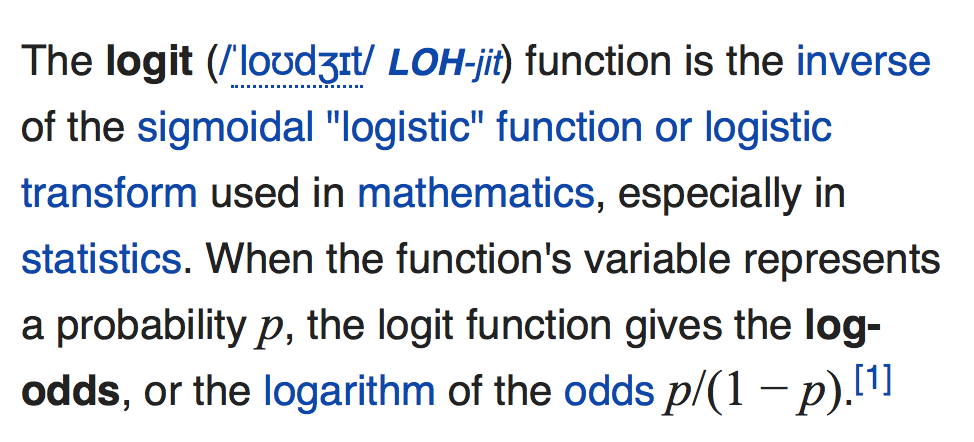 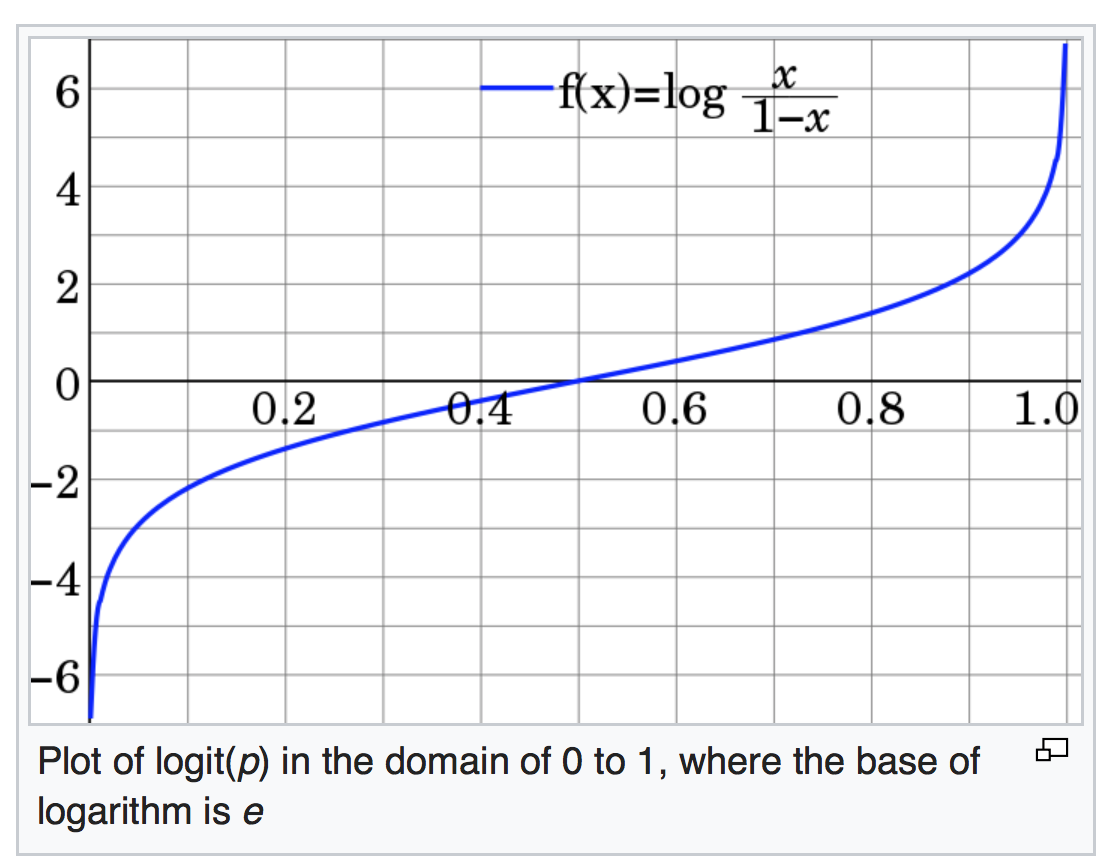 𝜇 =
Logit = log of odds
[Wikipedia]
67
Dynamic Topic Models
68
Probabilistic Topic Models, David Blei, 2013
Dynamic Topic Models
69
Probabilistic Topic Models, David Blei, 2013
Dynamic Topic Models
70
Probabilistic Topic Models, David Blei, 2013
Dynamic Topic Models
David M. Blei and John D. Lafferty. Dynamic topic models. In Proc. ICML '06. pp. 113-120. 2006.
71
Probabilistic Topic Models, David Blei, 2013
Dynamic Topic Models
Understand developments
Distributions of topics over time
Discretization of time might be a problem
Runtime increases dramatically
Continuous dynamic topic models

Many applications
E.g., comparison of science areas, analysis of scientific work
How can we compare distributions?
Wang, Chong; Blei, David; Heckerman, David. "Continuous Time Dynamic Topic Models". Proceedings of ICML'08, 2008.
72
1
1
0
.5
.5
D
1
0
.25
.25
C
1
0
.125
.125
A
B
Recap: Huffman code example
Exp. len
If we need to send many messages (A,B,C or D) and they have this probability distribution and we use this code, then over time, the average bits/message should approach 1.75
73
Recap: Information Theory Background
Assume that you need to send messages from a repertoire of n messages
If there are n equally probable possible messages, then the probability p of each is 1/n or n = 1/p 
Information (number of bits) conveyed by a message is log(n) = log(1/p)= -log(p) 
E.g., if there are 16 messages, then log(16) = 4 and we need 4 bits to identify/send each message.
In general, if we are given a probability distribution 
P = (p1, p2, .., pn)
Information conveyed by distribution (aka entropy of P) is: 
I(P) = -(p1*log(p1) + p2*log(p2) + .. + pn*log(pn))
       = - ∑i pi*log(pi) = ∑i pi*log(1/pi)
74
The KL Divergence
The cross-entropy, or Kullback-Leibler divergence, between two distributions p and q measures the expected information gain (reduction in average number of bits per event) due to replacing the “wrong” distribution q with the “right” distribution p:



Not symmetric
Hellinger Distance
The Hellinger distance is a symmetric measure of distance between two distributions that is popular in machine learning applications: 




Sometimes value should be in [0, 1]
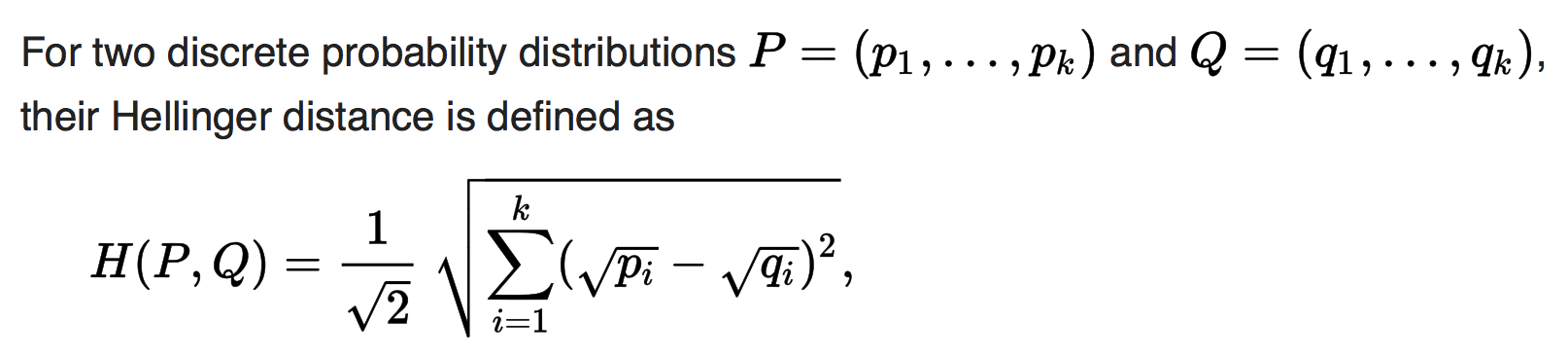 [Wikipedia]
Dynamic Topic Models
Time-corrected similarity shows a new way of using the posterior
Consider the expected Hellinger distance between the topic proportions of two documents, 


Uses the latent structure to define similarity 
Time has been factored out because the topics associated to the components are different from year to year
Similarity of documents based only on topic proportions
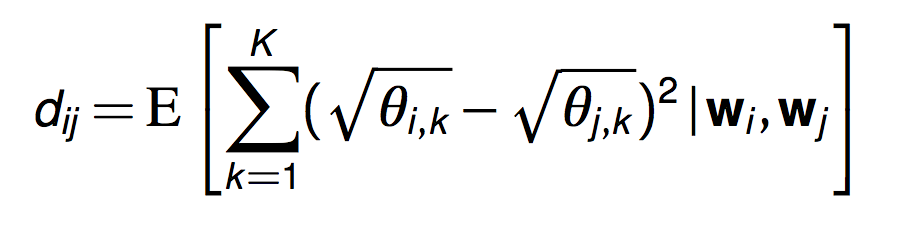 77
Dynamic Topic Models
78
Dynamic Topic Models
79
Dynamic Topic Models: Summary
Can model changes of topics (= word distributions) in corpora over time

Uses HMM as a technique for modeling temporal influences

As a by-product we have discussed techniques for comparing distributions
80